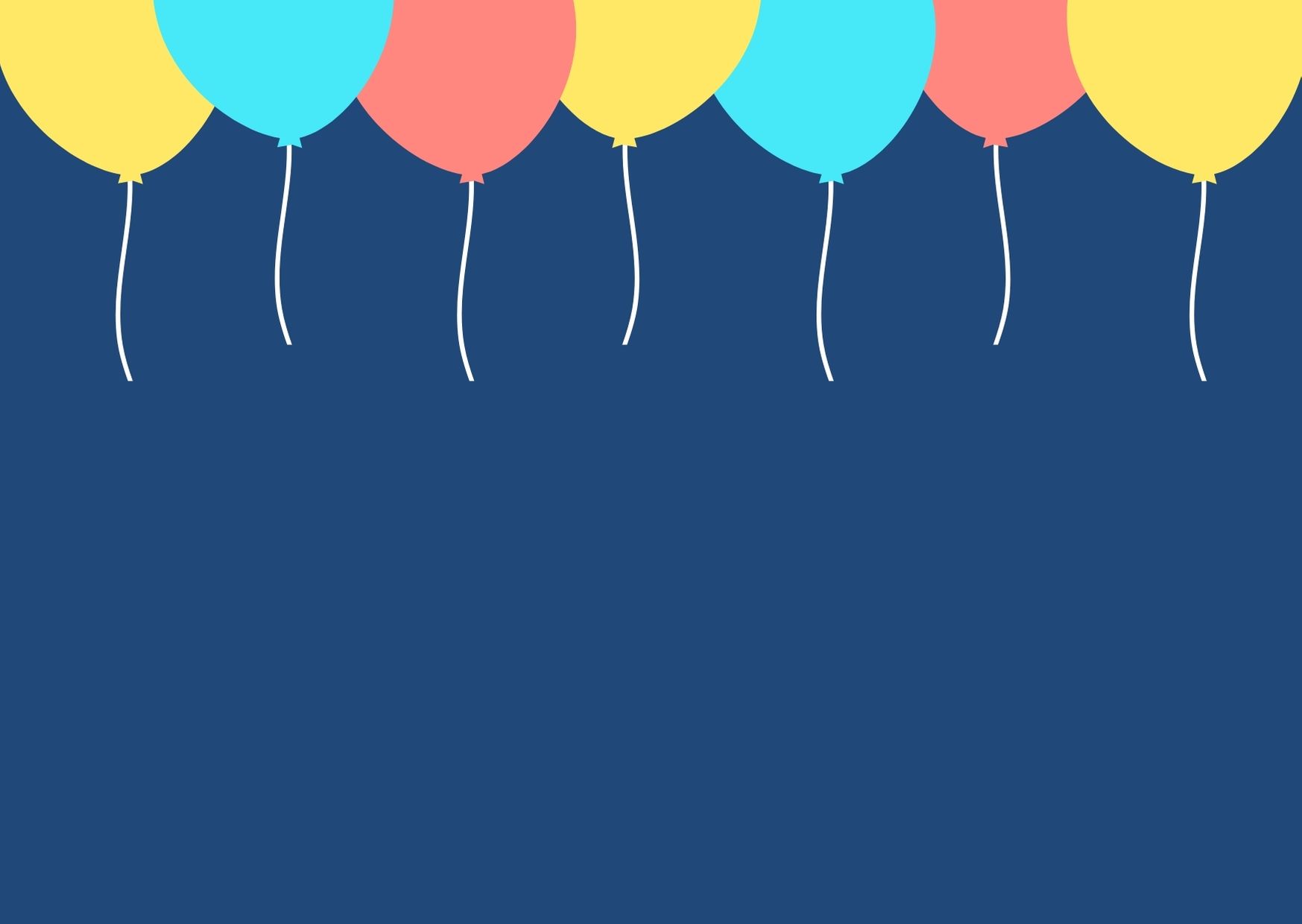 Happy Birthday
We hope you had a wonderful celebration!
Late greetings from the Palmerstons